互联网平台时代的天文科普传播
观瞳创视(北京)文化传播有限公司
互联网平台进化简史
瀛海威
1995——1998
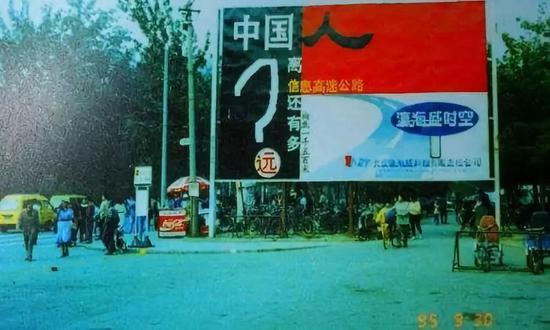 PC机 中国人离信息高速公路还有多远？
互联网平台进化简史
Web1.0 门户时代
网     易
腾  讯QQ
新     浪
搜    狐
阿里巴巴黄页
个人网站  静态网页
单机版游戏
盈利方式——广告
1998-------2003年前后
互联网平台进化简史
Web2.0  PC机互动时代
博客     微博
行业垂直网站  论坛
电脑   汽车
亚马逊  淘宝
电子杂志 自媒体
谷歌   百度
联网游戏 盛大传奇   征途
2003-------2013年前后
互联网平台进化简史
Web3.0  移动互联时代
视频网站
直播 短视频
支付宝
拼多多
微   信
抖  音
APP
公众号
小米
华为
苹果
手  游
2014前后-------至今
互联网平台进化简史
总   结 一
信息传播与中介
新媒体到自媒体——广告
食
行
玩
衣
住
京东  天猫
携 程 民 宿
美  团
滴滴出行
游戏  娱乐视频
大众传媒
中间商赚的就是差价——信息服务
本业与末业——重农抑商
互联网平台进化简史
总   结  二
大资本的垄断与狂欢
资本在信息社会与时俱进
资本家害怕没有利润或利润太少，就像自然界害怕真空一样。一旦有适当的利润，资本就大胆起来。如果有百分之十的利润，他就保证到处被使用；有百分之二十的利润，它就活跃起来；有百分之五十的利润，它就铤而走险；为了百分之一百的利润，它就敢践踏一切人间法律；有百分之三百的利润，它就敢犯任何罪行，甚至冒绞死的危险。马克思在《资本论》中引用了邓宁格的著作：《工会与歇工》
不忘初心
天文在互联网时代的传播
大众与小众
Web 1.0
宇宙驿站——个人网站的家
行业垂直论坛——广告
Web  2.0
公众号   自媒体
Web  3.0
VR 和 AR
天文在互联网时代的传播
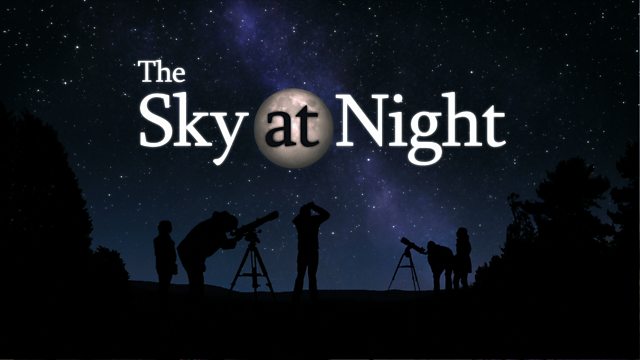 BBC  仰望星空  1957  电视税
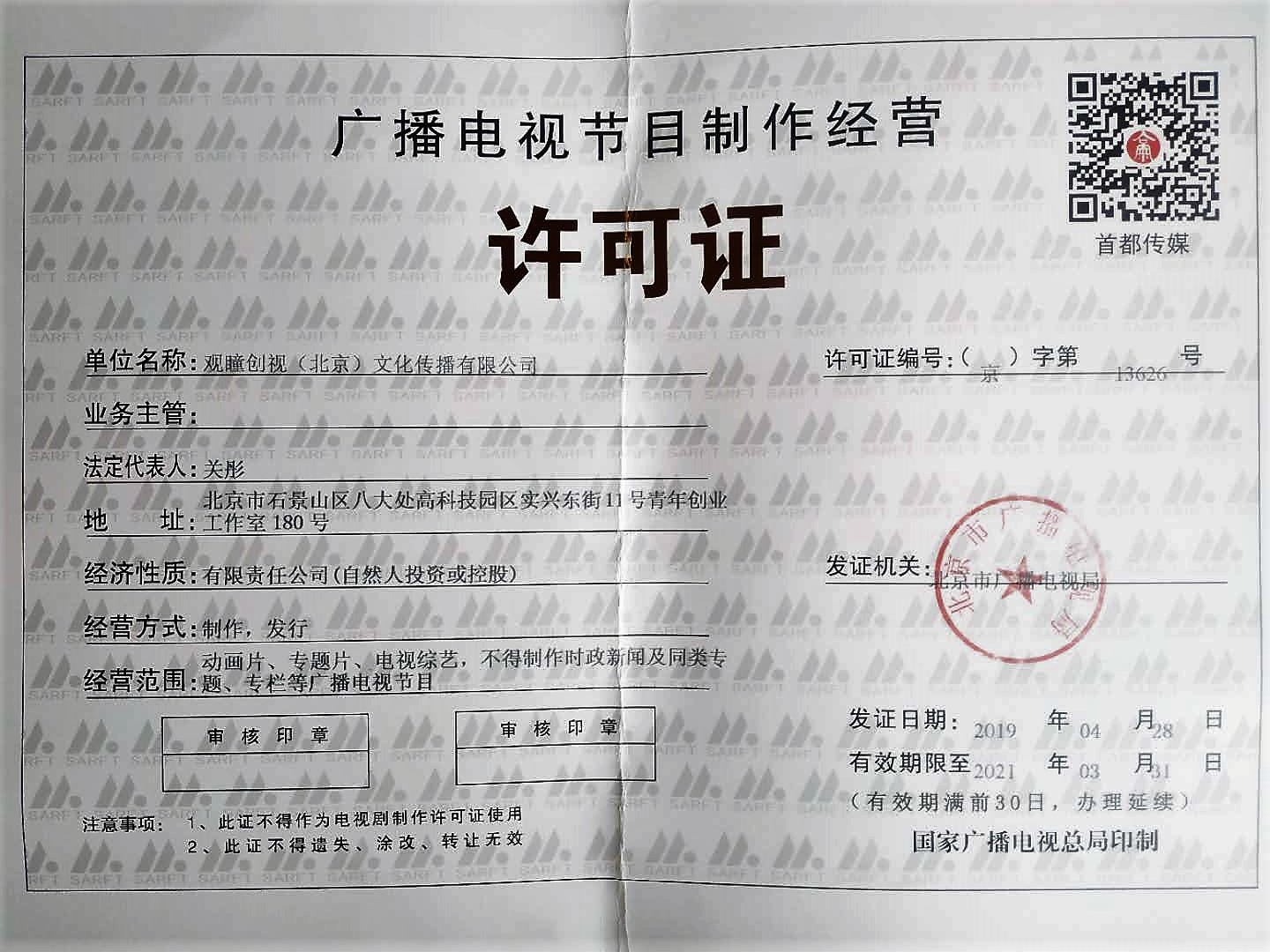 聊天—祥聊二十四节气
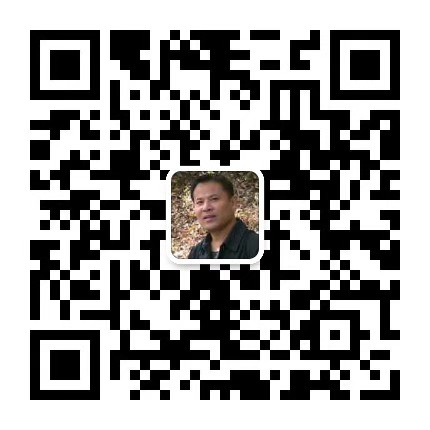 13366358007
谢   谢